С боку марка и картинкаВ круглых штампах грудь и спинкаМаленькое очень,Быстрое как птица, Если захочешь –За море умчится
письмо
За море умчится.
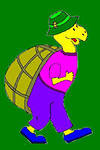 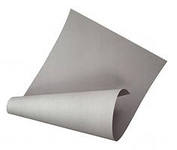 Конверт
Только в конверте лист бумаги станет письмом  и сможет
 отправиться в путешествие
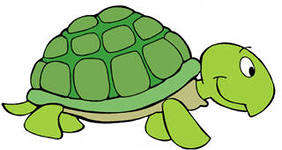 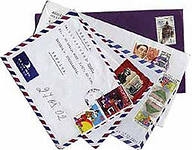 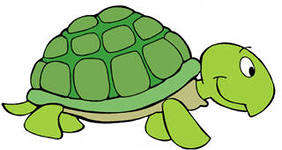 Как путешествует письмо?
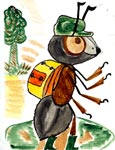 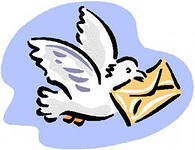 Конверты
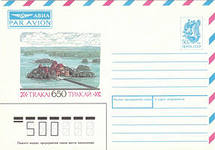 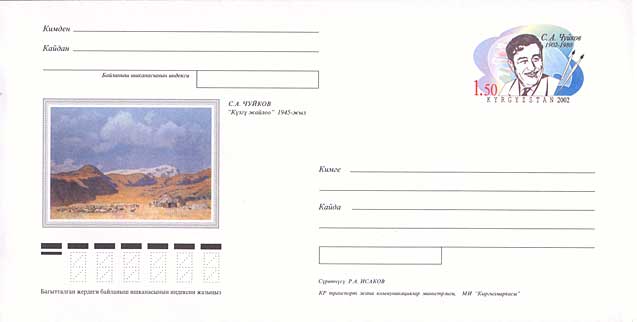 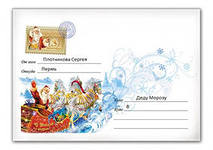 отправитель
Тот , кто отправляет письмо
Тот, на чей адрес приходит письмо
адресат
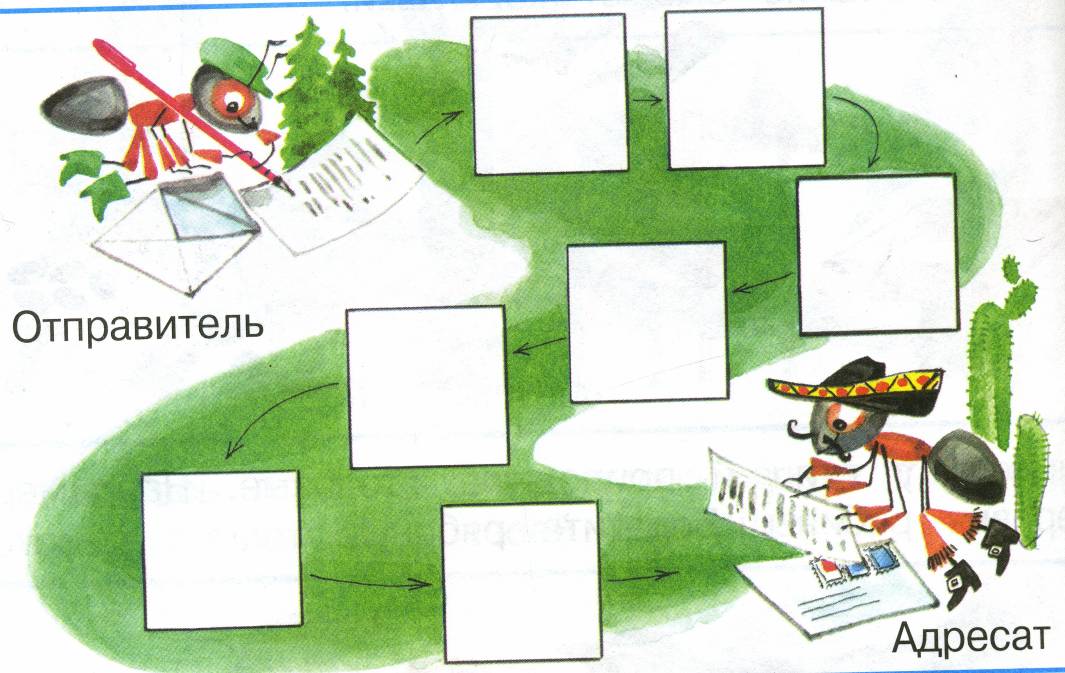 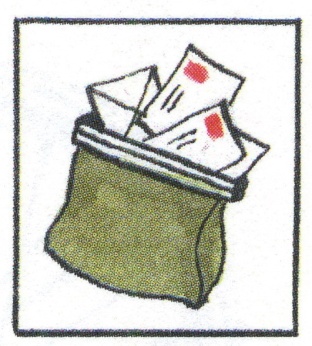 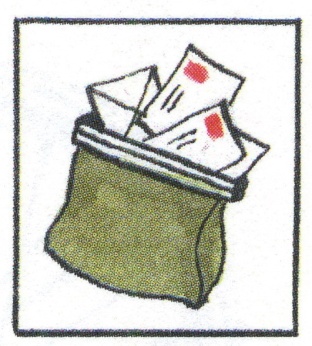 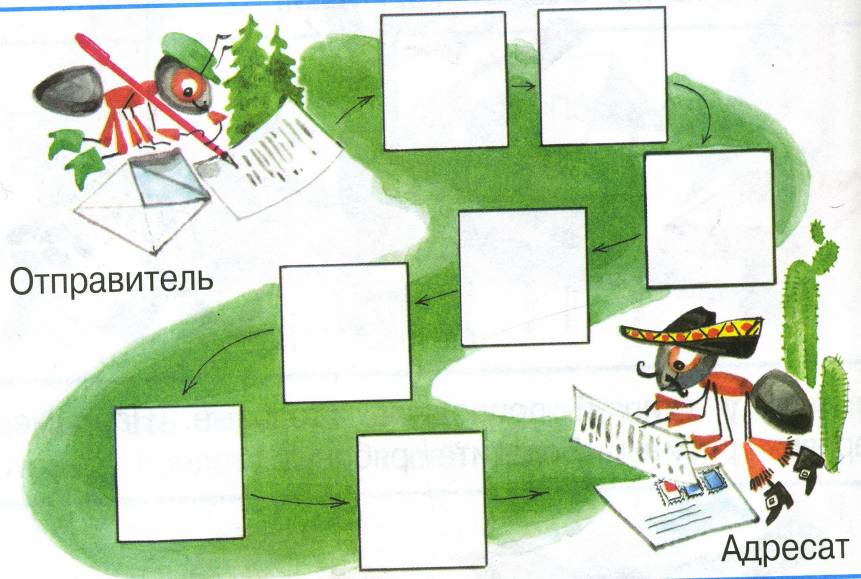 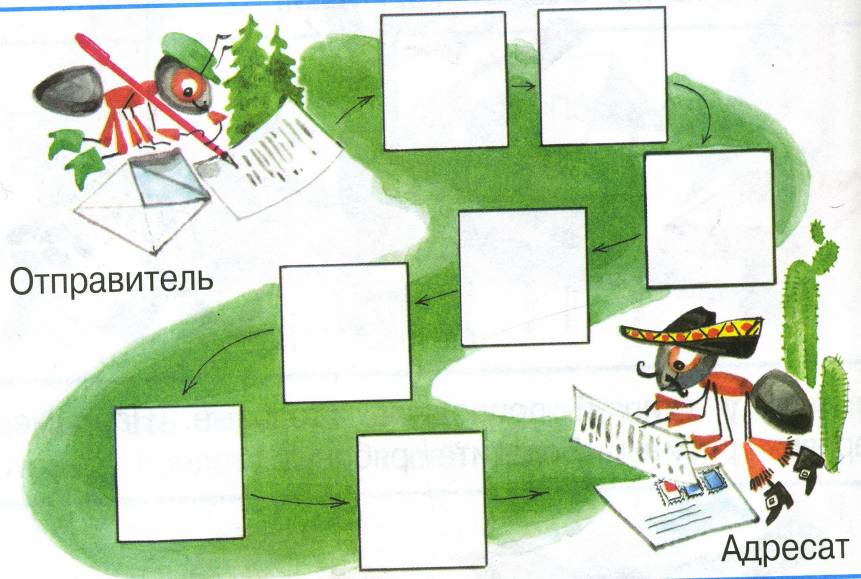 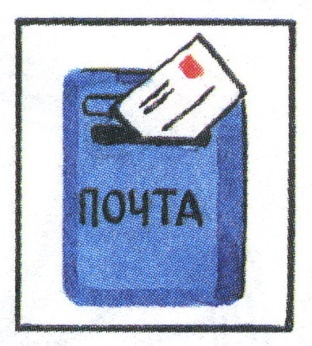 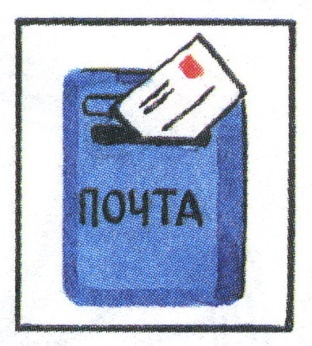 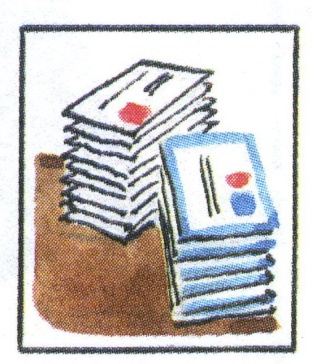 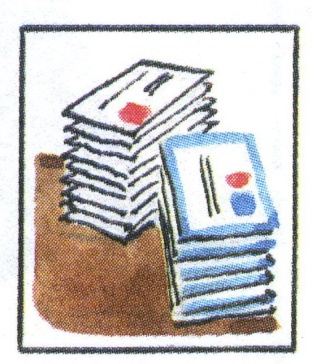 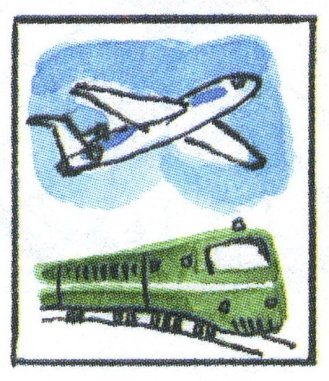 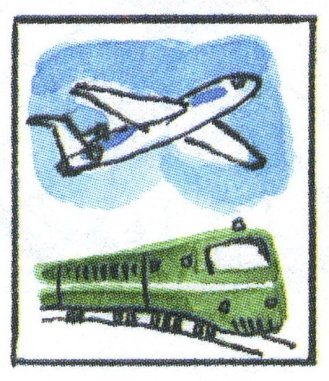 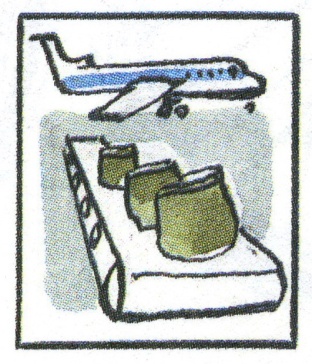 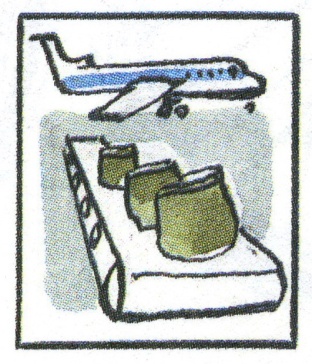 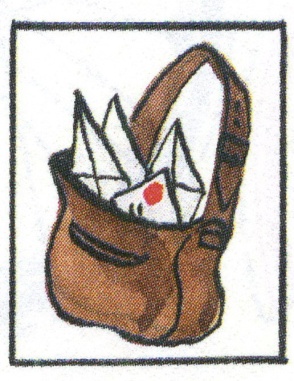 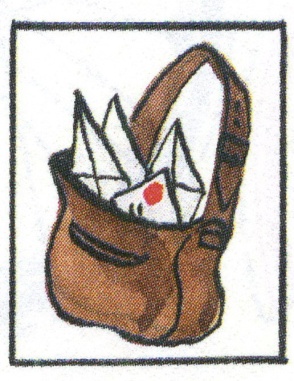 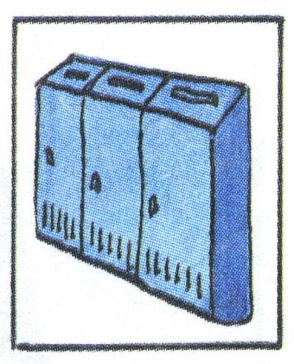 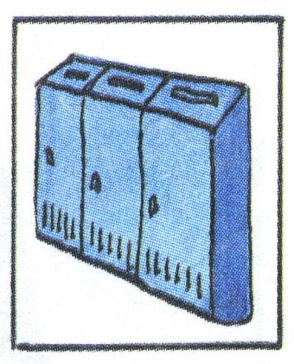 Марка
Марка оплачивает
 путешествие письма
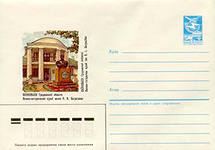 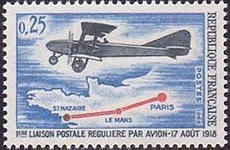 Другие почтовые отправления
Открытка - почтовая карточка
 для открытого  письма
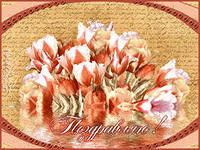 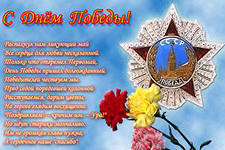 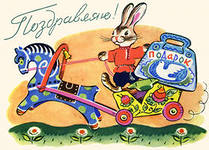 ПОСЫЛКИ
Упакованная вещь,
Которую посылают 
на почте
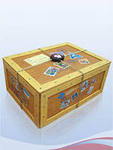 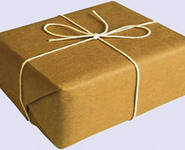 Бандероли
Небольшие почтовые
 отправления
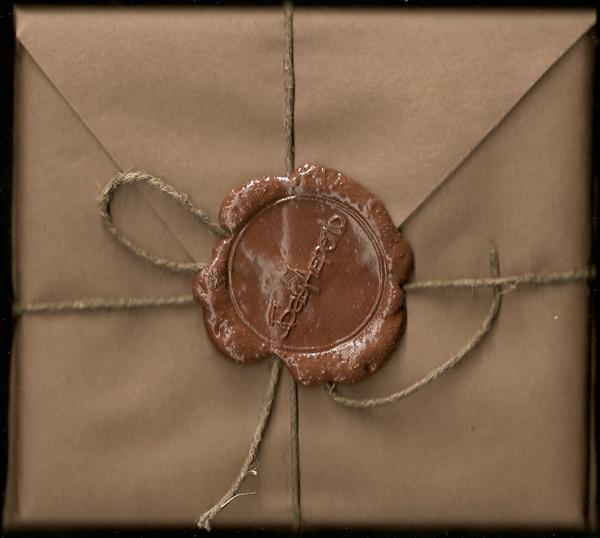 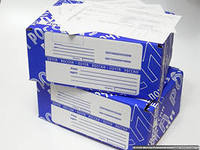 Штемпель
Особая почтовая печать,
Указывающая на время и дату
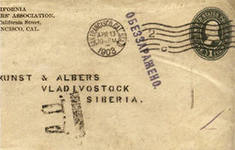 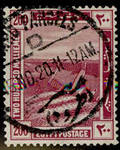 Весы, стеллажи
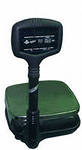 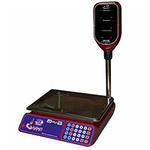 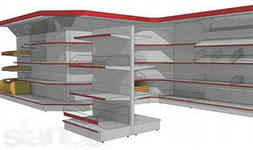 Много лет назад, когда не было поездов, самолетов , телеграфов 
и конечно интернета  - почтальоном был голубь. Его стали называть
Почтовым голубем.
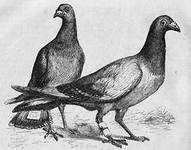 Почтовый голубь
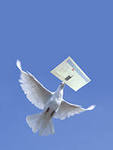 Специальная порода
 голубей
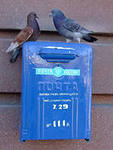 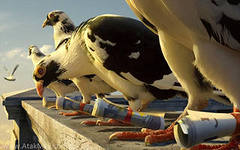 Почтовые голуби на военной службе
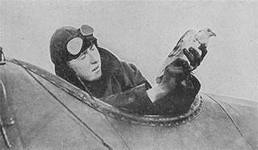 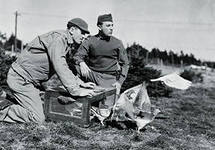 За годы войны почтовые голуби доставили
более 15000голубеграмм. Голубь представлял такую угрозу для врага, что фашисты специально отдавали приказы снайперам отстреливать голубей
Памятники почтовым голубям
Памятники почтовым голубям поставлены 
по всему миру.
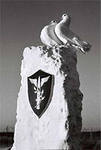 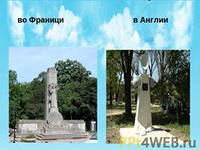 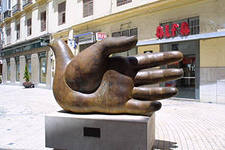 Проверь себя
Кто такие отправитель и адресат?
Опиши путь от отправителя до адресата.
Перечисли виды почтовых отправлений
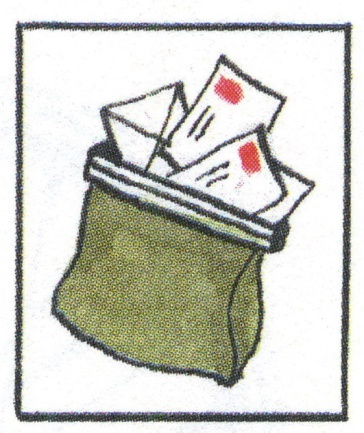 г
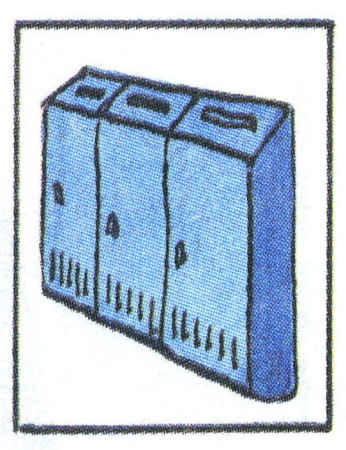 2
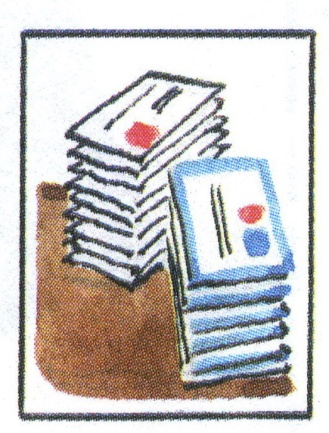 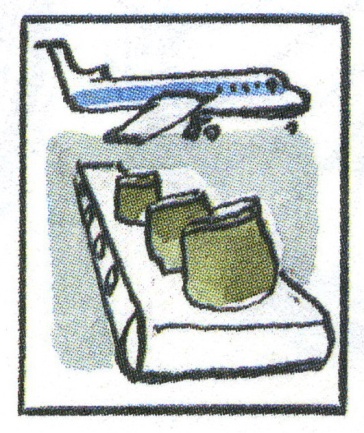 а
7
3
б
5
в
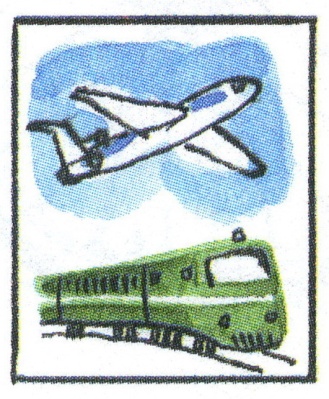 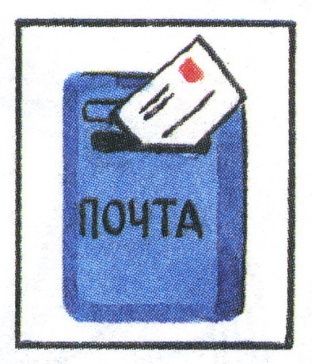 ж
1
4
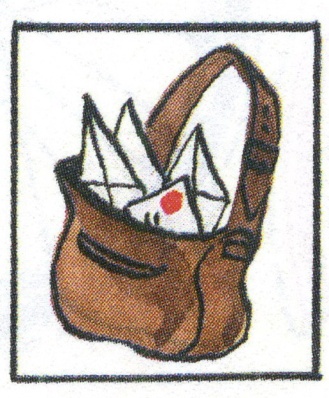 е
д
6
Что нового мы узнали на уроке?
Что вам еще интересно было бы узнать?
Что вы умеете делать  хорошо, а чему нужно научиться?
Чему вы уже научились?
Что было трудным на уроке?
Что понравилось? Что было особенно интересным?
Спасибо за внимание!